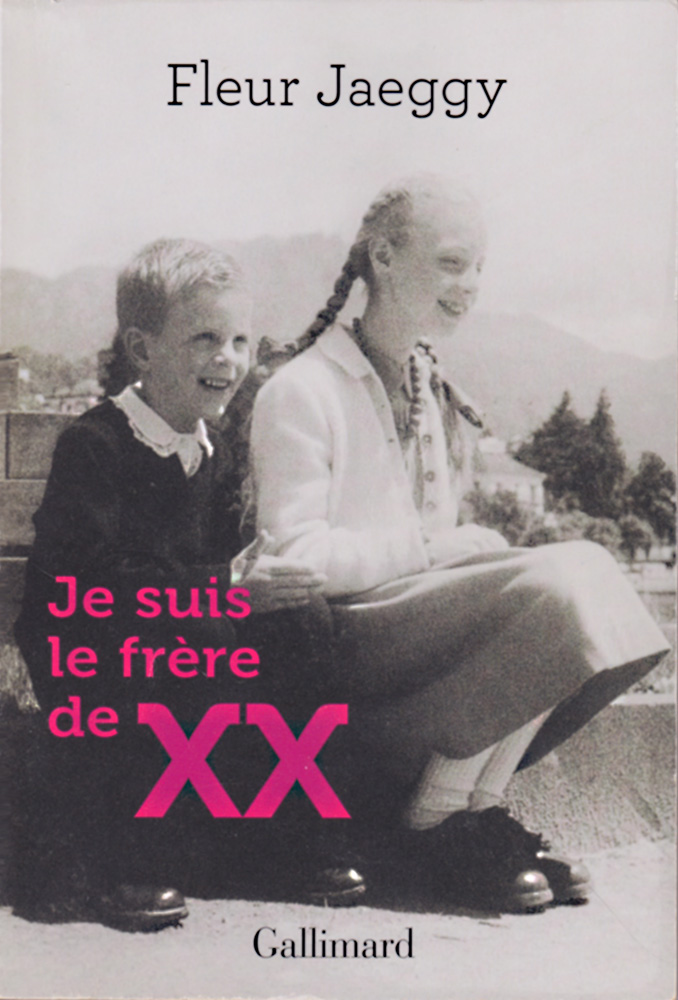 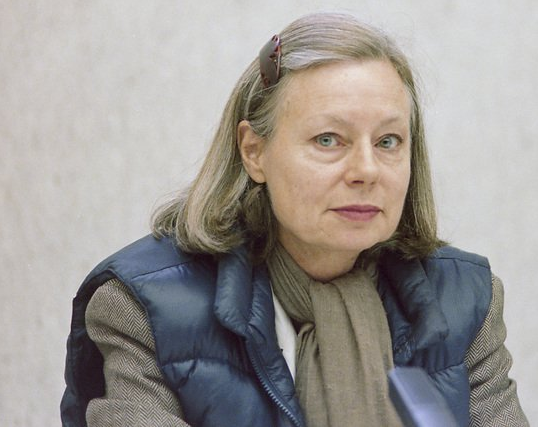 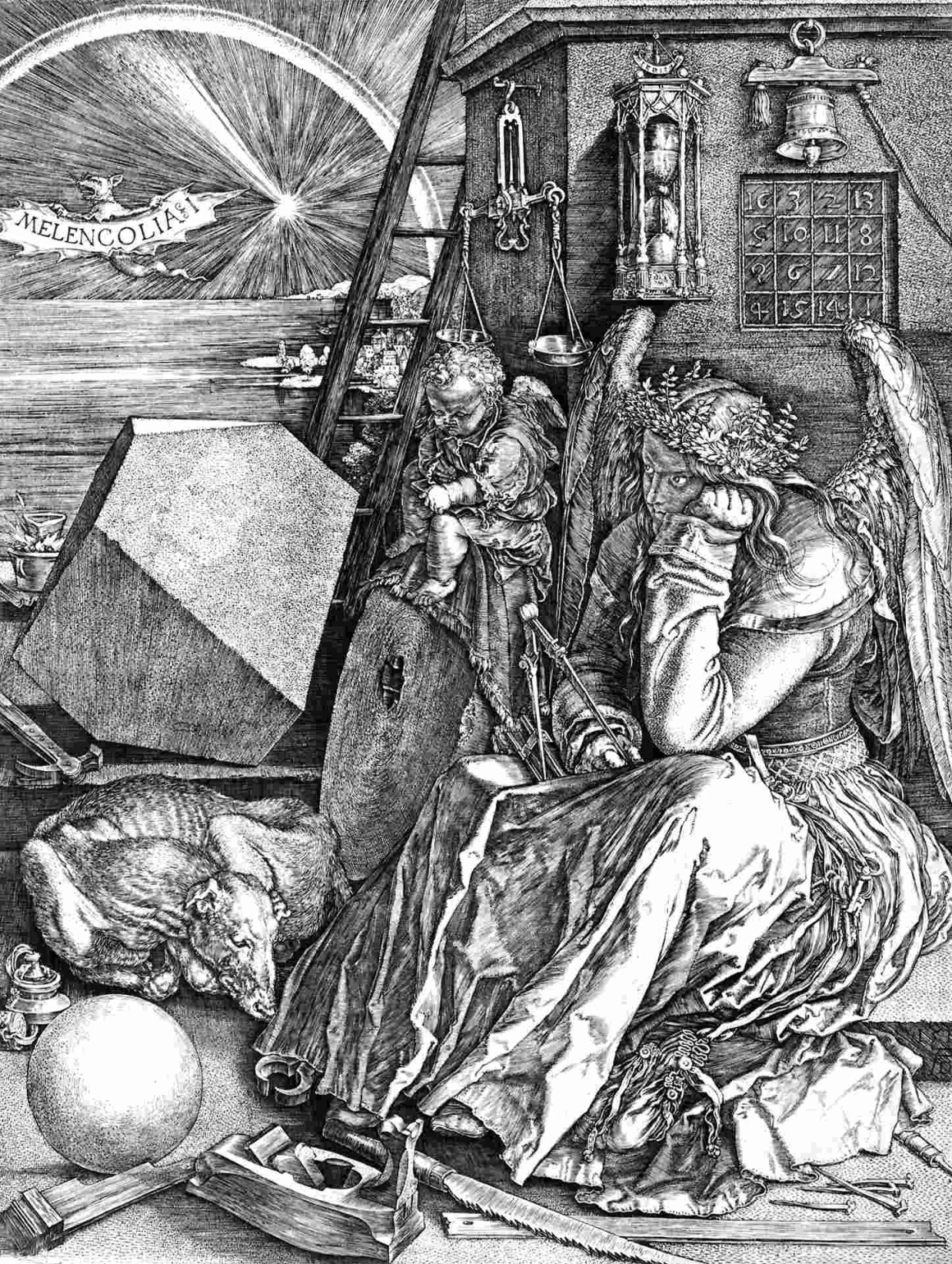 Albrecht DÜRER
Le gentilhomme et le lézard vert
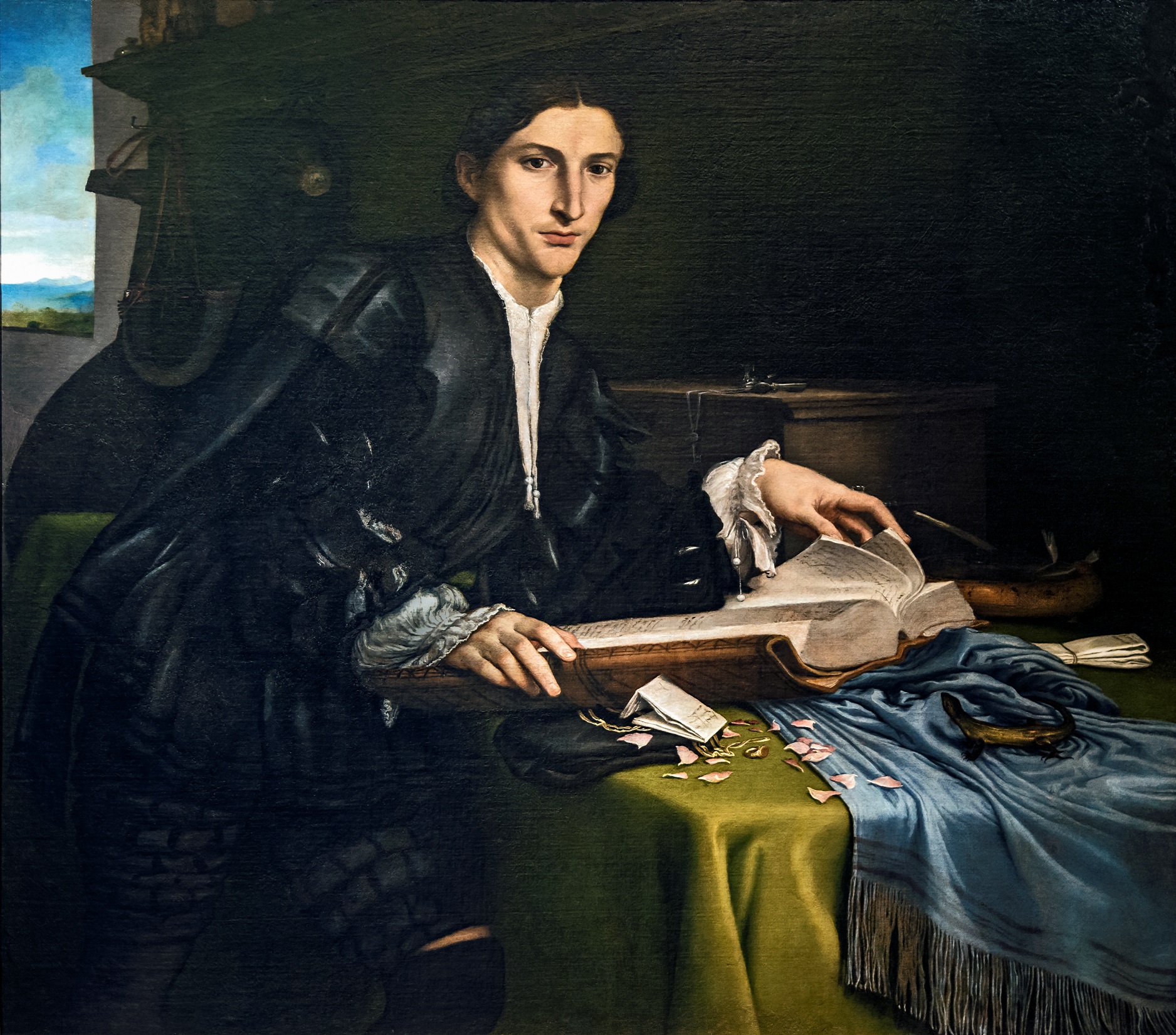 Lorenzo LOTTO
Portrait d’une inconnue
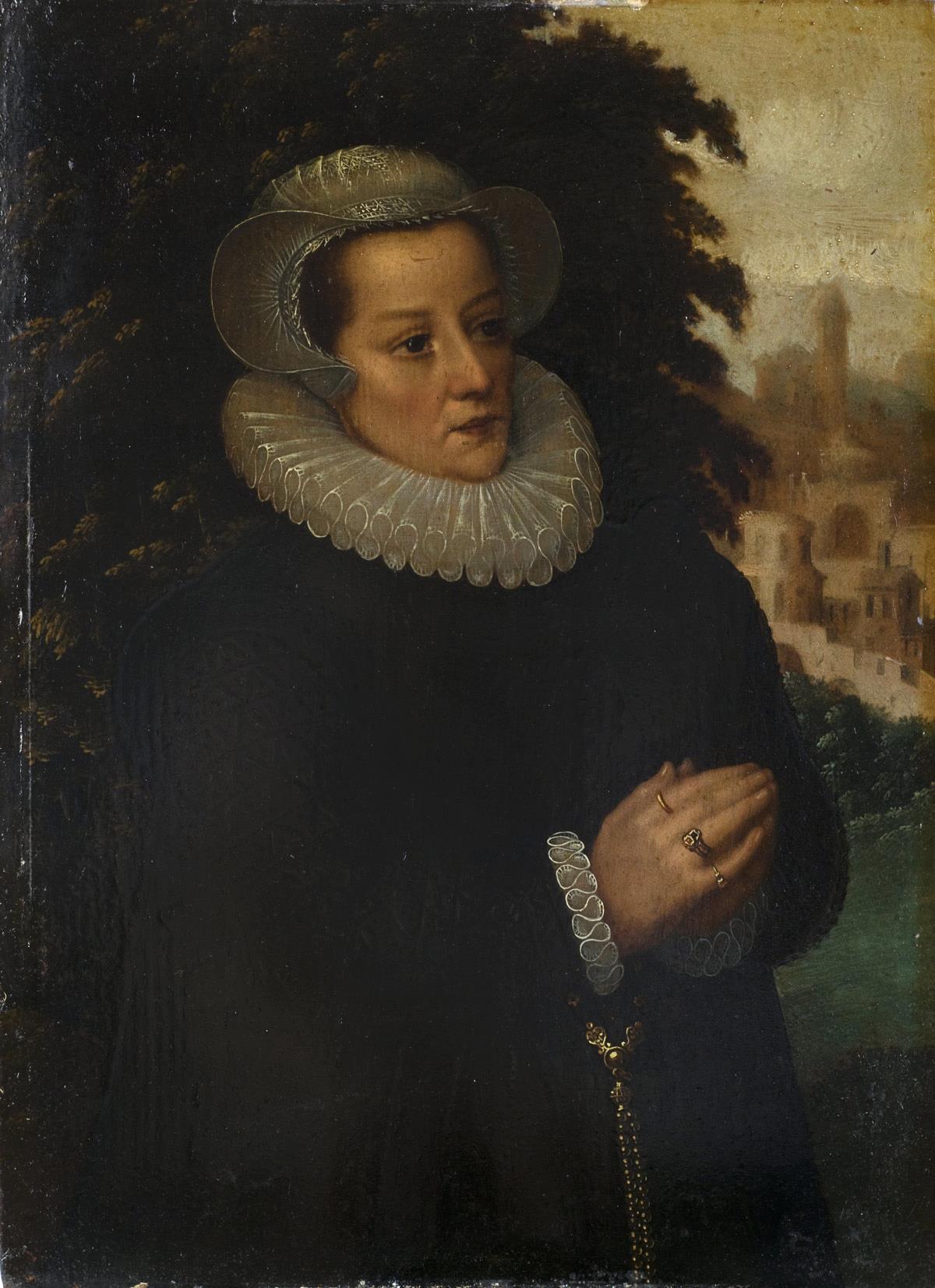 Pieter CLAESSENS
Le voile de dentelle noire
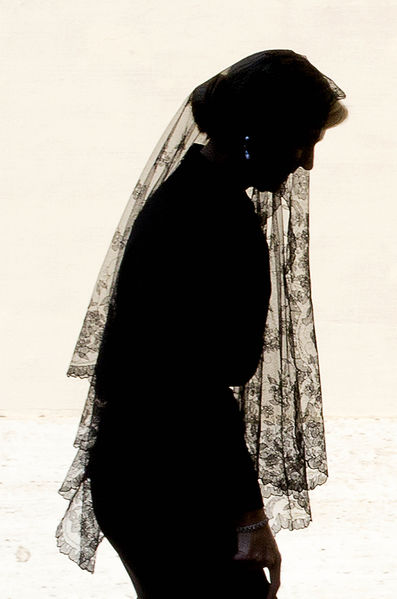 Agnès
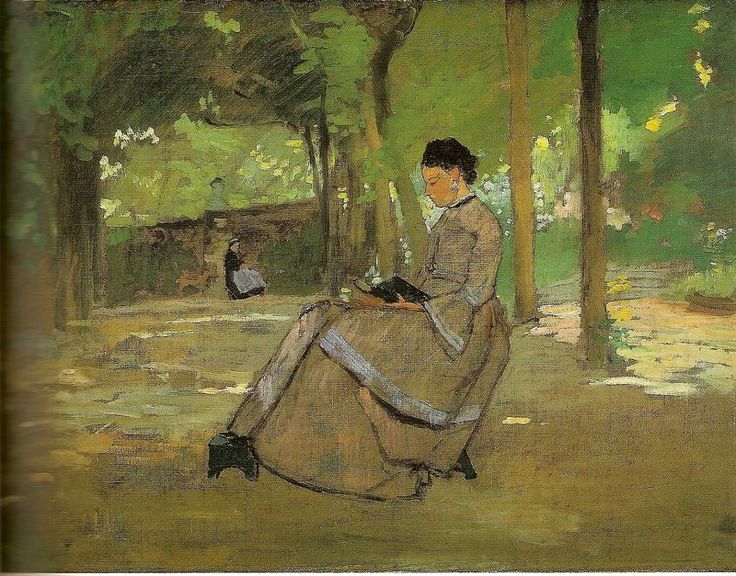 Henri ROUART
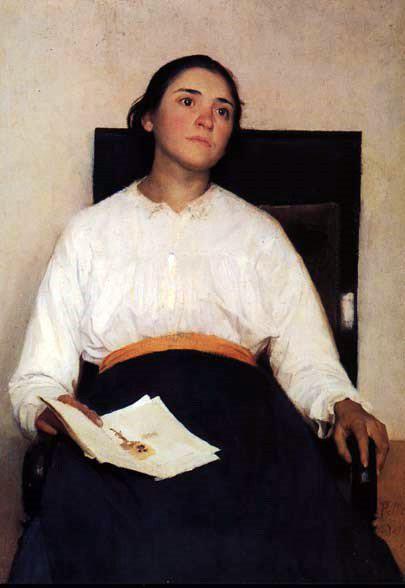 Giuseppe PELIZZA DA VOLPEDO
Adélaïde
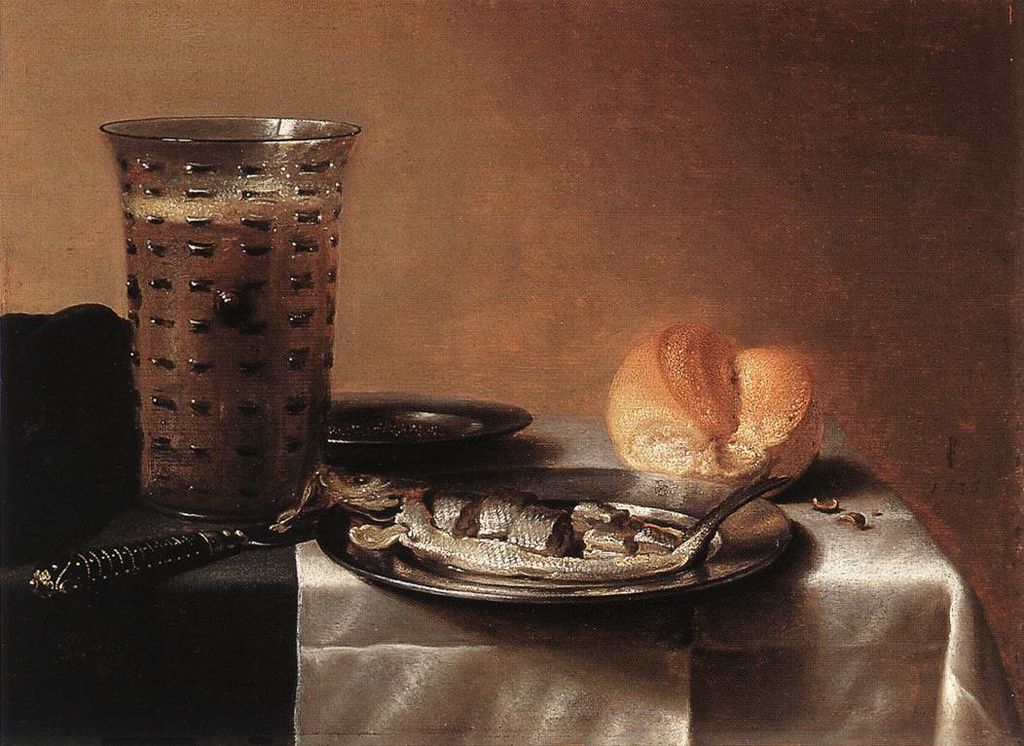 Pieter CLAESZ
La volière
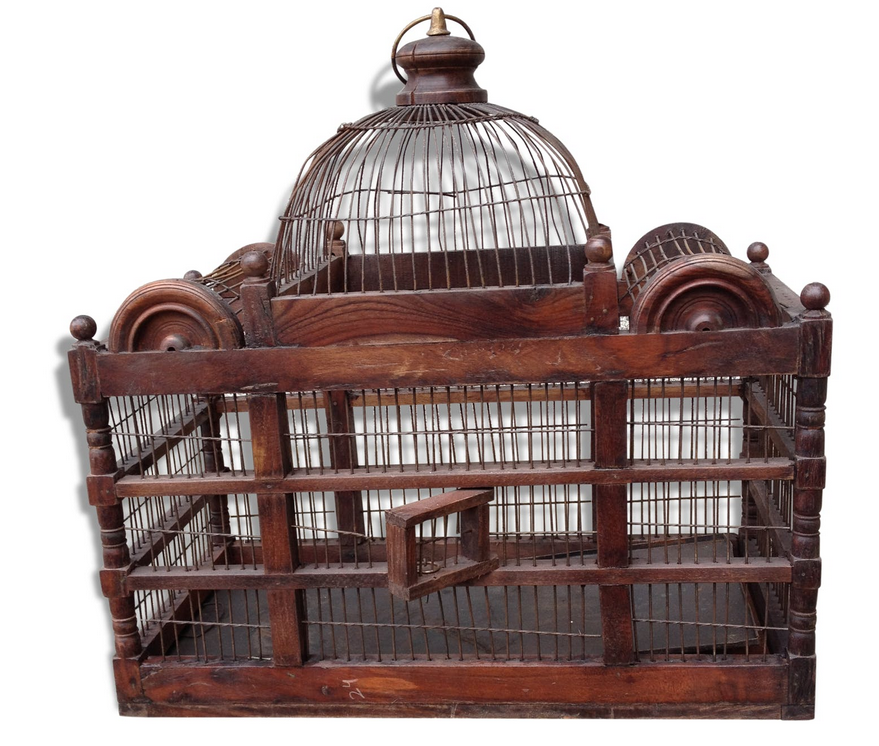 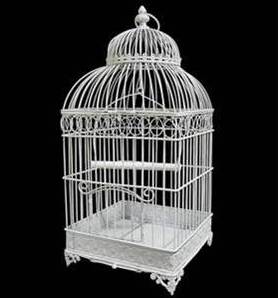 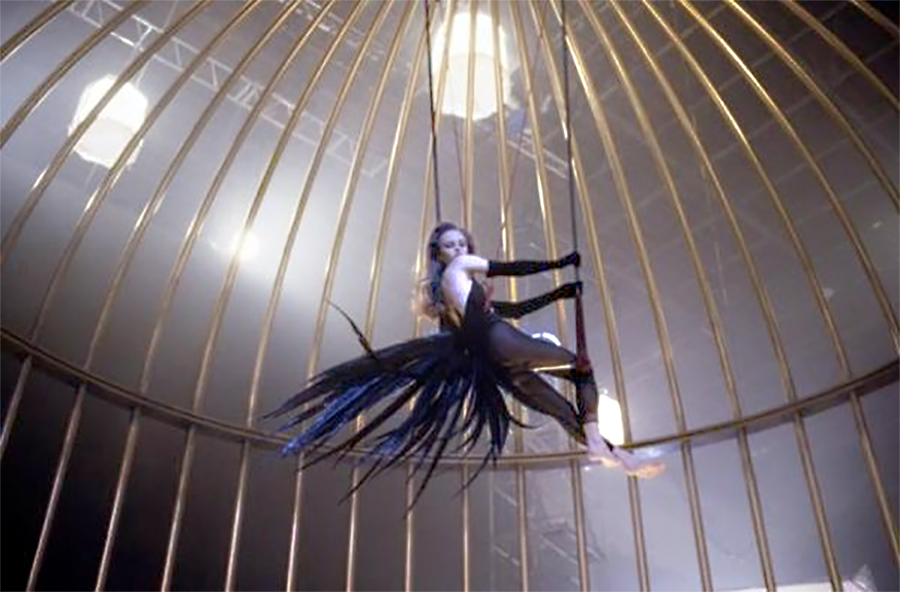 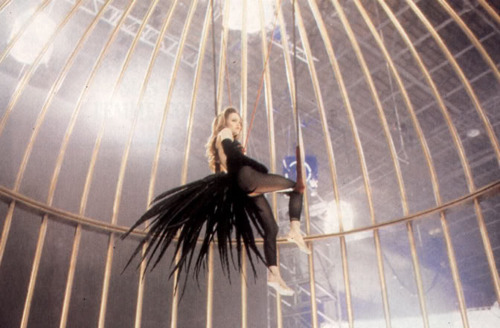 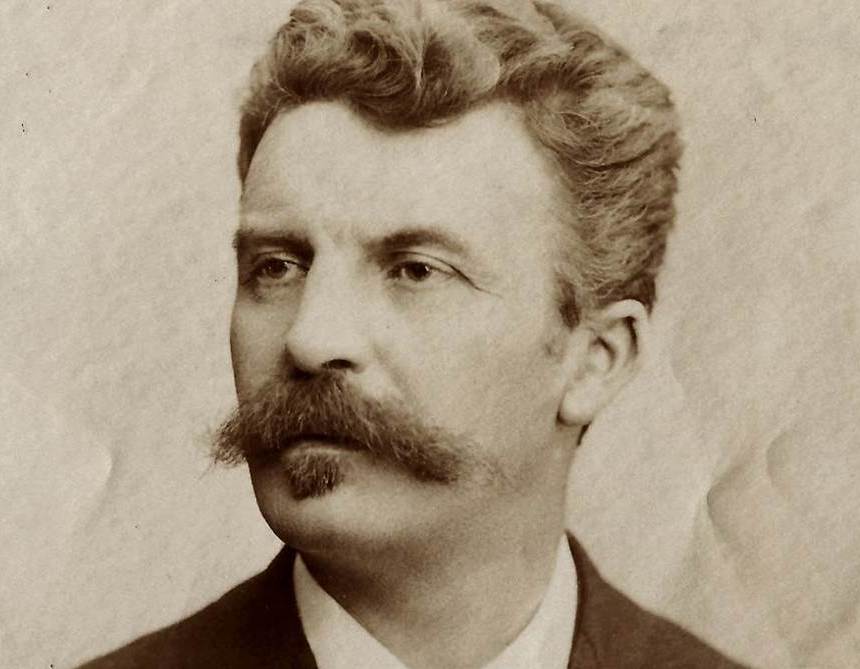 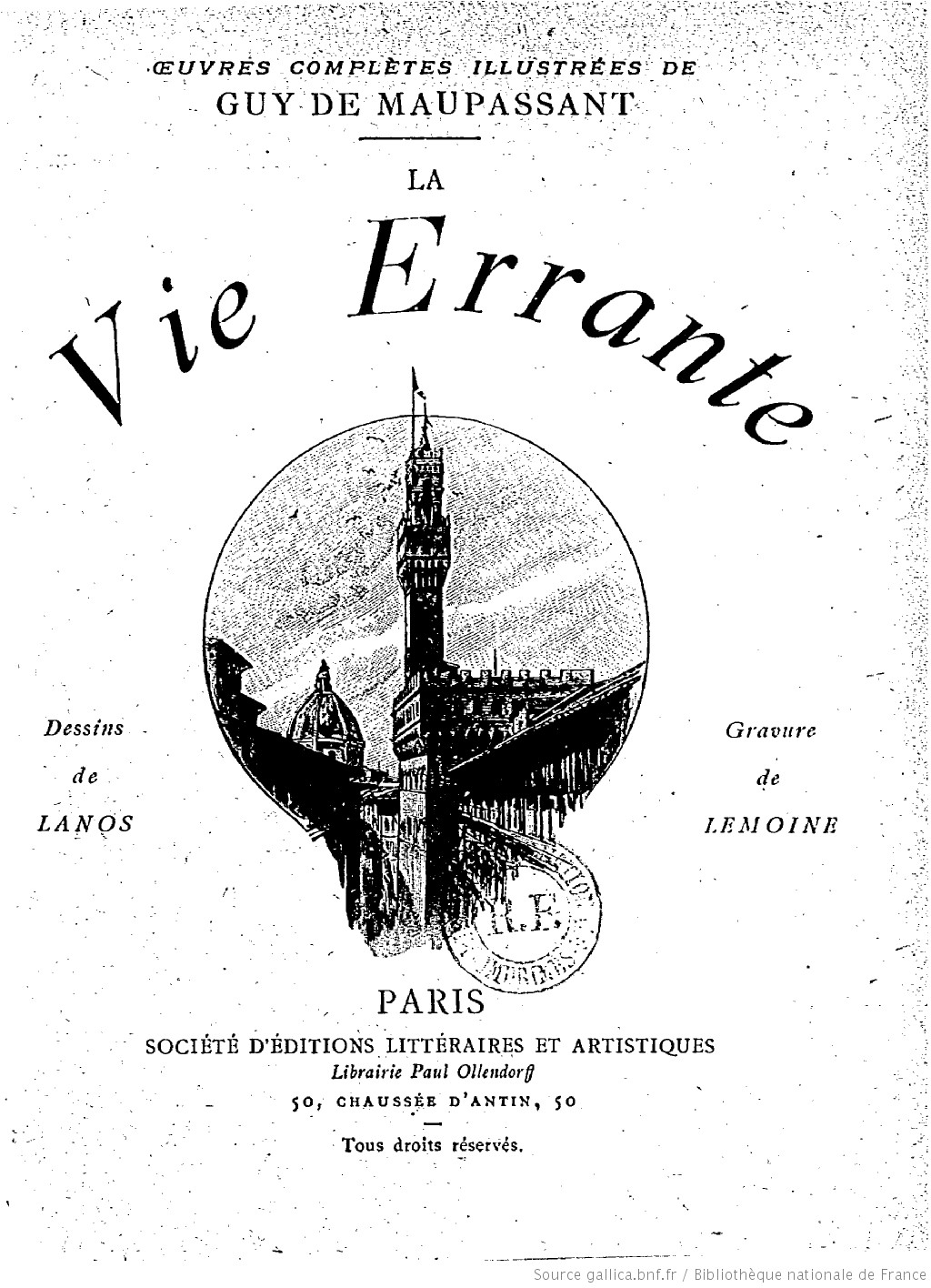 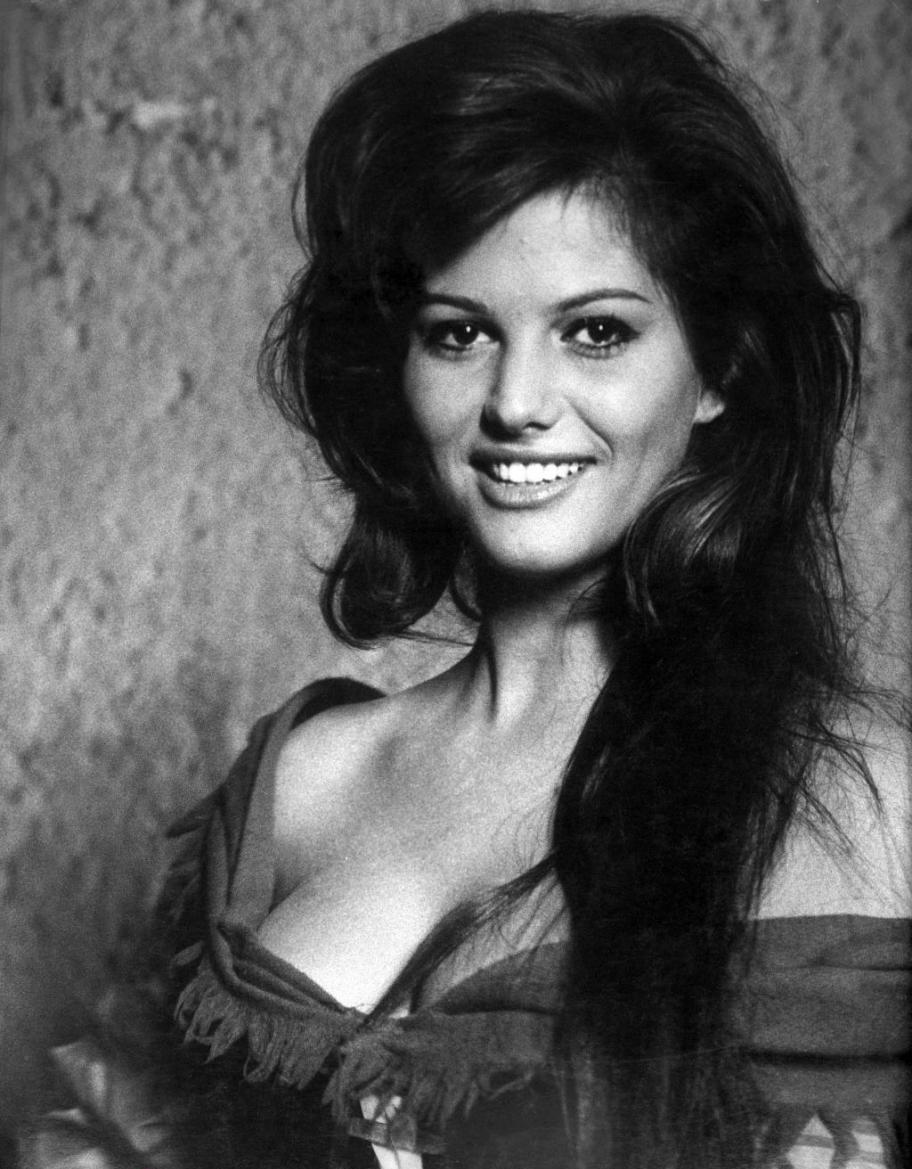 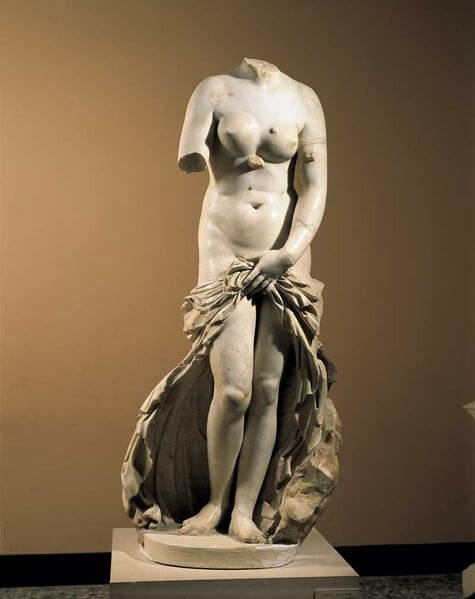